الطرق الإرشاديةغير التقليدية(شبكة الانترنت مثالاً)
د. محمد عرابي
مميزات استخدام شبكة الإنترنت في العمل الإرشادي:
تحتوي الشبكة خزيناً كبيراً ومهماً من المعلومات يصل إلى عشرات المليارات من صفحات الإنترنت.
المرونة في الوقت والمكان وسرعة الحصول على المعلومات التي تكون مجانية أو شبه مجانية.
سهولة تطوير المحتوى والمادة العلمية الموجودة على الإنترنت، وذلك لسهولة تنظيم وتصنيف وحفظ هذه البيانات والمعلومات
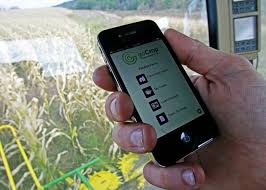 سهولة البحث عن أي موضوع على الإنترنت وفى أقل وقت.
توفير النفقات التي تتطلبها طباعة وتوزيع وتخزين الكتب والنشرات من الجهاز الإرشادي إلى المراكز الإرشادية أو المزارعين.
توفير الوقت والجهد،  وتوفير تكاليف تدريب العاملين والمستخدمين على حد سواء.
إمكانية الوصول إلى أكبر عدد من مستخدمي الإنترنت والاستفادة من خبراتهم.
يساعد على التعليم التعاوني الجماعي والاتصال بالعالم بأسرع وقت وبأقل تكلفة.
تطور مذهل
مصدراً سريعاً وحديثاً ورخيصاً ومباشراً للوصول إلى المعلومات الزراعية الحديثة مثل أسعار السوق، والحاصلات الزراعية، والظروف الجوية، والسياسات الحكومية لإحداث تنمية ريفية ويكون ذلك في أي وقت وأي مكان.

التغلب على العوائق الجغرافية، مما يتيح للأفراد الحصول على المعلومات والمعرفة وقواعد البيانات الإحصائية والوصول للمجلات والكتب الزراعية الإلكترونية المختلفة.
تقليل الفجوة بين الريف والحضر، من حيث سرعة وتوفير مصادر متعددة ،تساعد على عبور خط التقسيم الرقمي بين الريف والحضر.
يتيح الفرصة للدخول على مواقع الويب الخاصة بالمنظمات الحكومية التجارية الزراعية، والوصول للمعلومات التسويقية، ونتائج البحث العلمي الزراعي.
تسهيل الربط بين القطاع الخاص وقطاع الأعمال الزراعية، للمشاركة في نشر المعلومات الزراعية للمجتمعات الريفية.
تدعيم كثير من التفاعل بين الباحثين الزراعيين ،والإرشاديين والزراع والسكان الريفيين ، وتوفير الخدمات الإلكترونية مثل: البريد الإلكتروني لتبادل الرسائل والمعلومات ، وإقامة مؤتمرات الفيديو كونفرنس والاتصال عبر شبكة الإنترنت لمسافات شاسعة، واسأل خبير والمحادثات الفورية.
اختلاف الرؤية
تبنى الإنترنت في عمليات الإرشاد الزراعي يساعد الأفراد المتأخرين في عملية تبنى المستحدثات الزراعية أن يكونوا أكثر إيجابية ،والتقليل من فترة إنتشار المستحدثات ،وزيادة نسبة المتبنين لها من الزراع.
يتفوق الإنترنت على جميع أشكال المطبوعات من حيث حداثة المعلومات، حيث تتم عملية تحديث المعلومات على الشبكة بصفة دورية.
تساعد الاتصالات مع الزراع عبر الشبكة على تلافى النفوذ الشخصي الذى قد يحدث من بعض الزراع أثناء الاجتماعات الإرشادية أو الاتصالات الشخصية، والذى قد يضع الزراع فى مواقف الإحراج لإبداء آرائهم مما قد يؤثر فى بعض الأحيان بصورة سلبية على الخطط والبرامج الإرشادية.
توسيع دائرة الخدمات الإرشادية بإتاحة الفرصة للجامعات والمؤسسات الزراعية التجارية بالاشتراك فيما يمكن أن يسمى المجتمع الإرشادي عبر الإنترنت ،وهو ما ييسر فرصة نادرة لتكامل الخدمات الإرشادية.
التواصل الاجتماعي للأسر المتباينة جغرافياً ،أي تقليل العزلة الاجتماعية للمجتمعات الريفية من خلال التفاعل مع الآخرين وبالتالي زيادة فرص تطوير سبل العيش الريفية.
خفض درجة التقسيم المعرفي عن طريق ربط المنظمات المختلفة المنتشرة في مناطق جغرافية مختلفة ،وتمكنهم من العمل معاً بشكل أكثر فاعلية.
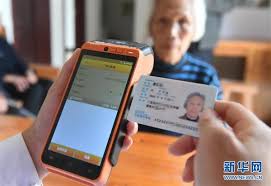 تواصل دائم
تحسين إداري من خلال اتخاذ قرارات أفضل وأسرع وكذلك تمكين الزراع والريفيين من المشاركة في عملية اتخاذ القرارات ،من خلال استخدام تكنولوجيا المعلومات والاتصالات الحديثة مثل البريد الإلكتروني وشبكة المعلومات الدولية.
إمكانية تواصل الزراع في المناطق الريفية النائية مع العاملين في مجال الإرشاد الزراعي ،وبالتالي تقليل التكاليف التي يتكبدها المرشدين الزراعيين للسفر إلى المزارعين في هذه المناطق .
قدرات الاتصال العالية وتحليل وتبادل المعلومات اللازمة لخلق المعرفة ،حتى لا يكون صغار المنتجين تحت رحمة قوى السوق العالمية حيث تصل القرارات التجارية ،والتي تعطى صورة مباشرة عن واقع السوق في غضون ساعات.
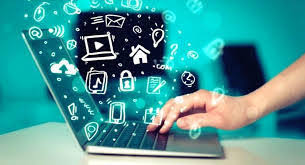 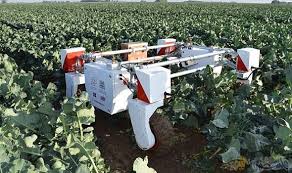 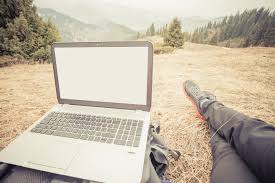 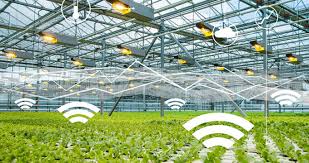 صور شتى للتقدم
Dr. M. A. Orabi